ПРОЕКТ С ДЕТЬМИ ПОДГОТОВИТЕЛЬНОЙ ЛОГОПЕДИЧЕСКОЙ ГРУППЫ НА ТЕМУ: «ОСЕННИЕ ЛИСТЬЯ»
Участники проекта: дети подготовительной логопедической группы, родители воспитанников, воспитатели: Рвачева В.И., Сергиенко Е.Ю., музыкальный руководитель: Тимофеева Т.В.

Образовательные области: социально-коммуникативное развитие, познавательное развитие, речевое развитие, художественно-эстетическое развитие, экспериментальное развитие, физическое развитие. 

Вид проекта: краткосрочный 

Срок реализации: с 18.10 по 31.10
ЦЕЛЬ ПРОЕКТА
Формирование познавательно - исследовательских знаний и умений детей дошкольного возраста в процессе проектной деятельности. 

ЗАДАЧИ:
Дать детям знания о листьях, как представителях живого в мире природы, понимание связи между средой обитания и особенностями строения, пользе для человека , животных, насекомых.
Научить детей пользоваться простейшими способами обследования листьев.
Формировать умение получать сведения о растениях путем проведения опытов.
Развивать умение использования моделей в исследовательской деятельности.
Воспитывать познавательный интерес к природе и желание отражать полученные знания в творчестве.
Первый этап - подготовительный
Определение темы проекта; 
Постановка цели и задач; 
Разработка совместной деятельности взрослого и детей;
Подбор литературных произведений для чтения, разучивания стихотворений детьми; 
Подбор бесед, видео и аудиоматериала для показа презентаций с использованием ИКТ;
Организация выставки по данной теме; 
Эксперимент с детьми: как листья опадают, исследование листа с помощью лупы, опыты с листьями;
Привлечь родителей к участию в изготовлении совместных работ с детьми из осенних листьев на тему: «Осенняя фантазия» и сбора гербария из осенних листьев;
Второй этап - основной
Проведение бесед с использованием ИКТ;
Просмотр иллюстраций по данной теме, отгадывание загадок, чтение художественной литературы;
Дидактические и подвижные игры
Художественно-продуктивная деятельность: изготовление рисунков, поделок по данной теме;
Музыкальная деятельность;
Экспериментально-исследовательская деятельность 
Взаимодействие с родителями: организовать работу с родителями по участию в изготовлении гербария из осенних листьев, изготовление совместных работ с детьми из осенних листьев, мастер-класс с родителями и детьми по изготовлению цветов из осенних листьев.
Беседы на тему: 
«Почему опадают листья?»       «Строение листа»
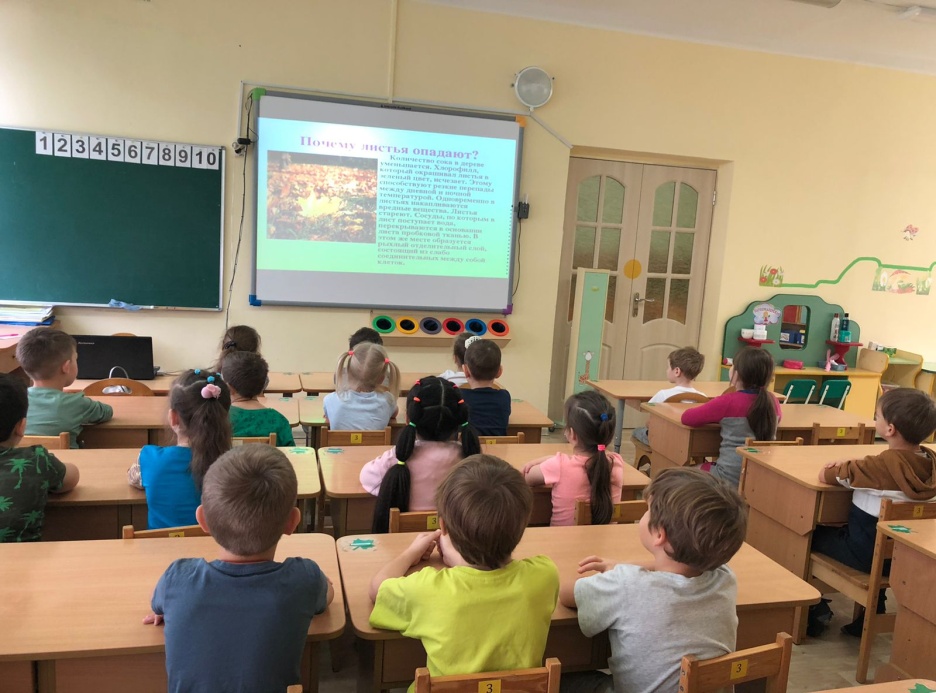 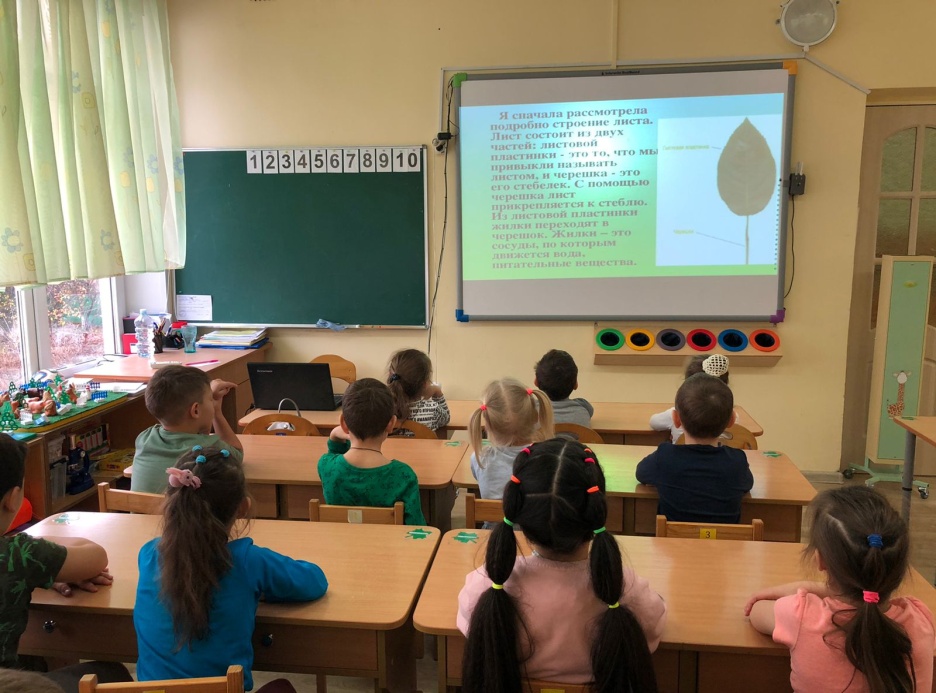 Знакомство с художественной литературой
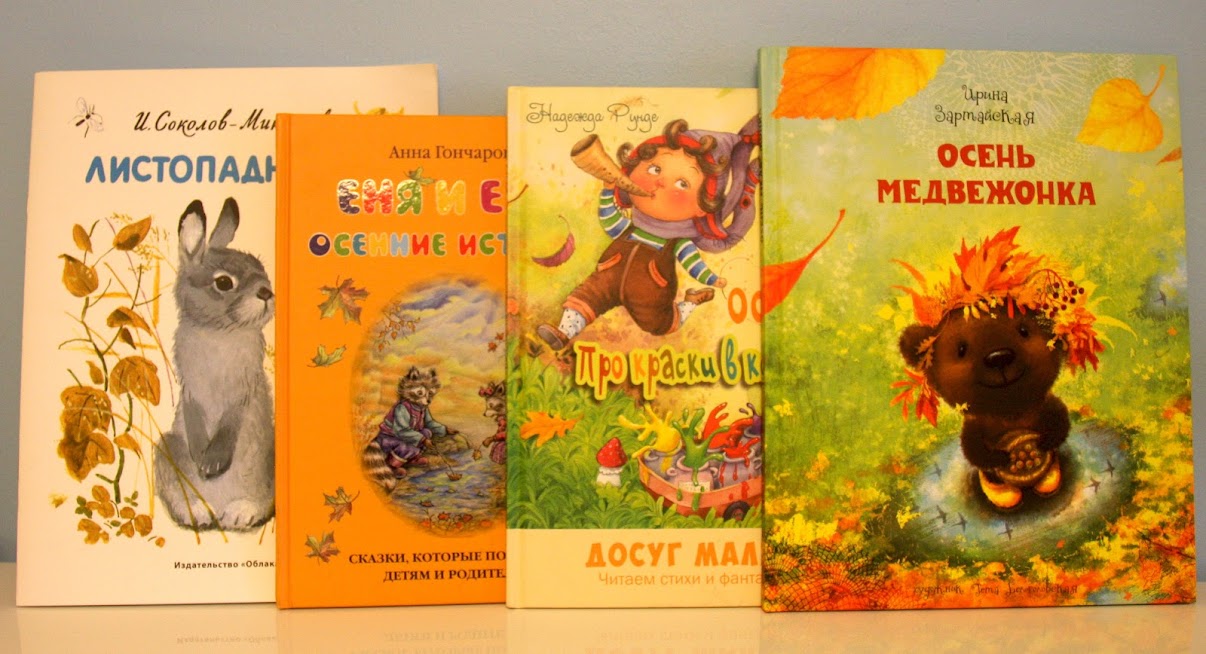 Н.М. Грибачев «Рыжие листья»
К.В. Лукашев «Осень»
Е. Трутнева «Листопад»
А. Толстой «Осень»
И. Бунин «Шумели листья, облетая»
А. Майков «Осенние листья»
И. Соколов-Микитов «Листопадничек»
Чтение и заучивания стихотворения
 Е. Трутнева «Утром мы во двор идем»
Загадки и пословицы об осени
Дидактические игры
«Найди пару листику»
«С какого дерева лист?»
«Найди лишний листочек»
«Какого листика не стало?»
«Найди простой и сложный лист»
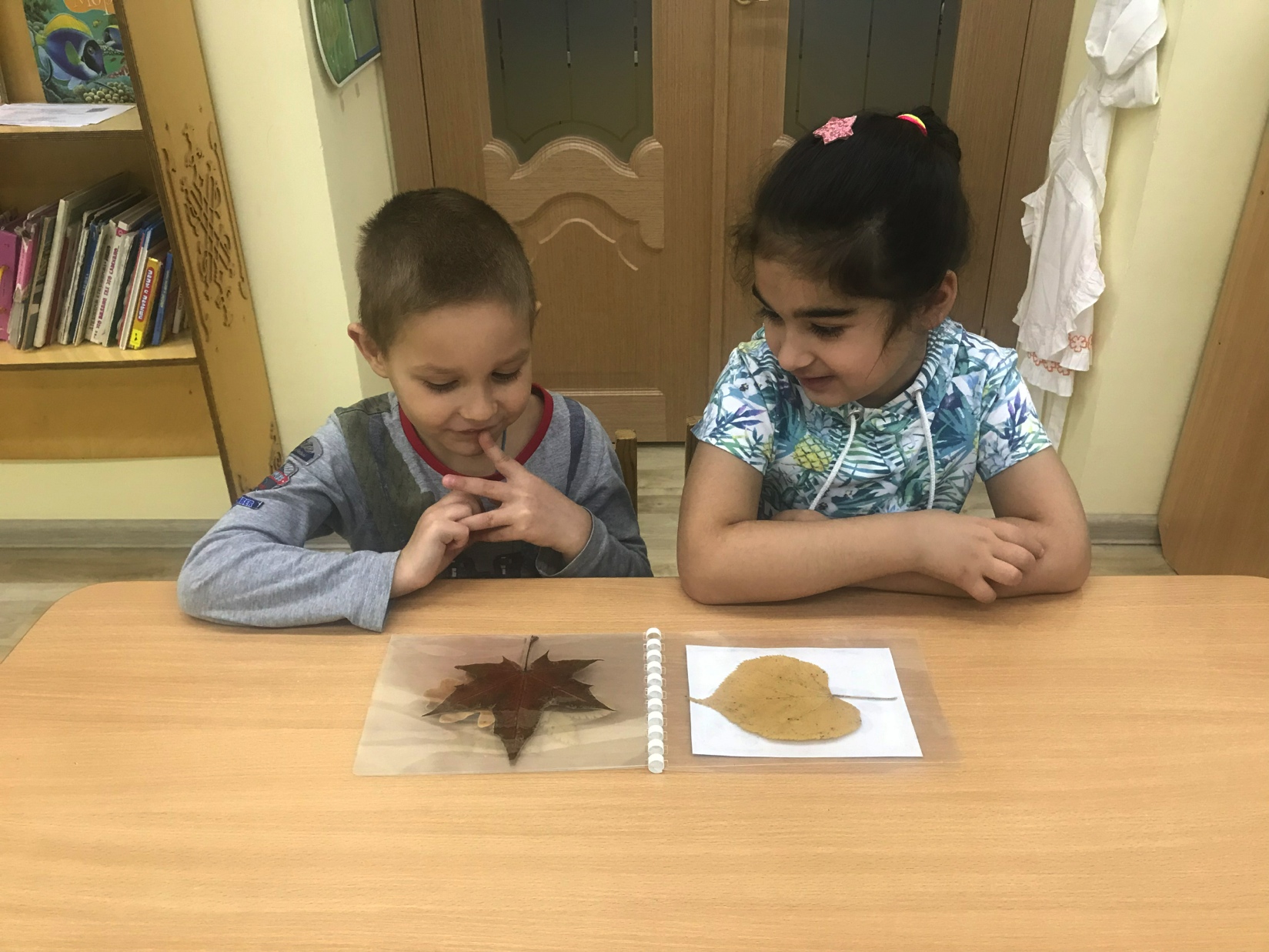 Подвижные игры
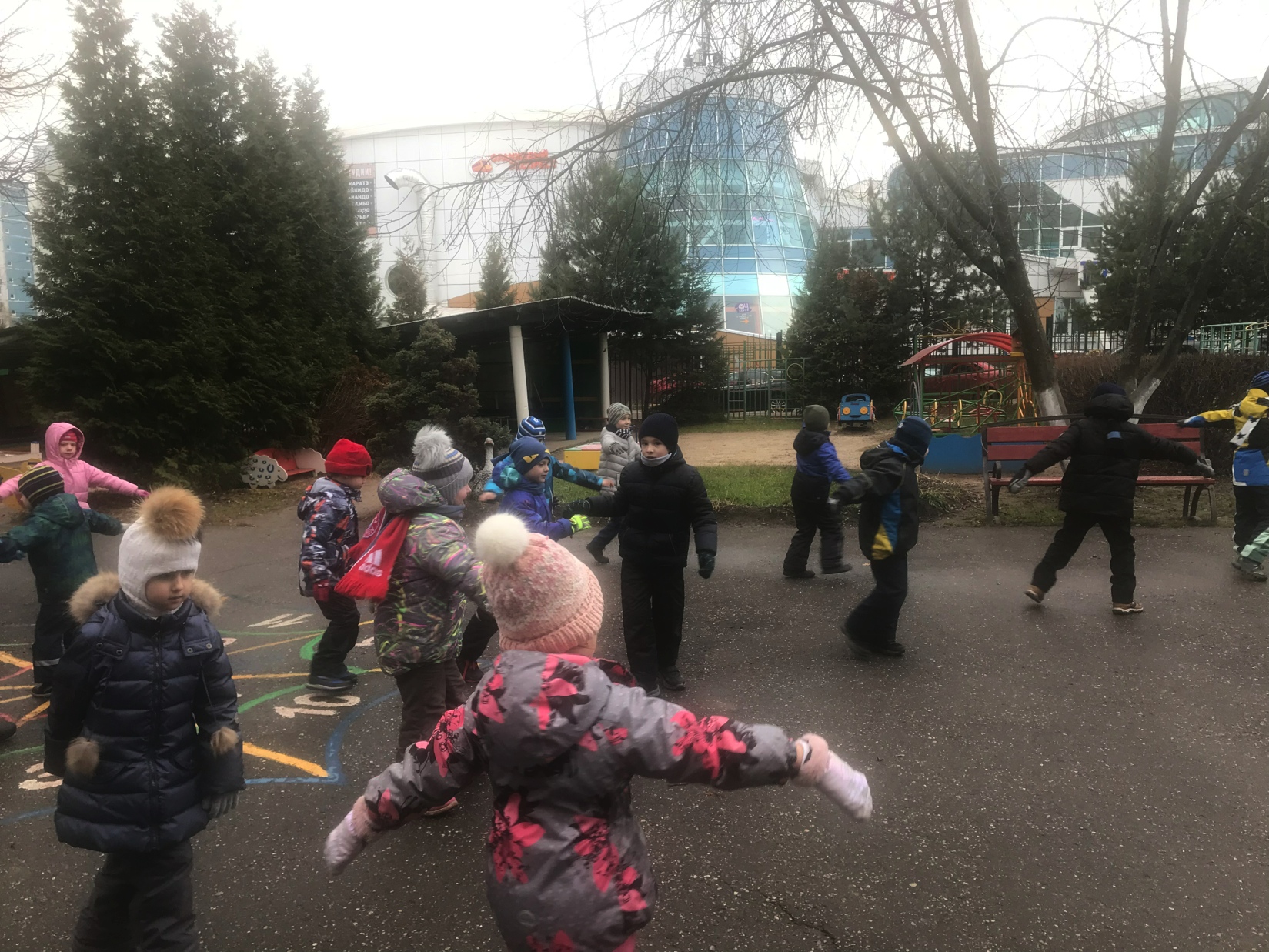 «Раз, два, три – названный лист беги»
«Листопад»
«Кто быстрее соберет листья»
Художественно-продуктивная деятельность
Аппликация на тему: «Осенний ковер»
Нетрадиционная техника рисования с использованием сухих листьев на тему: «Листопад»
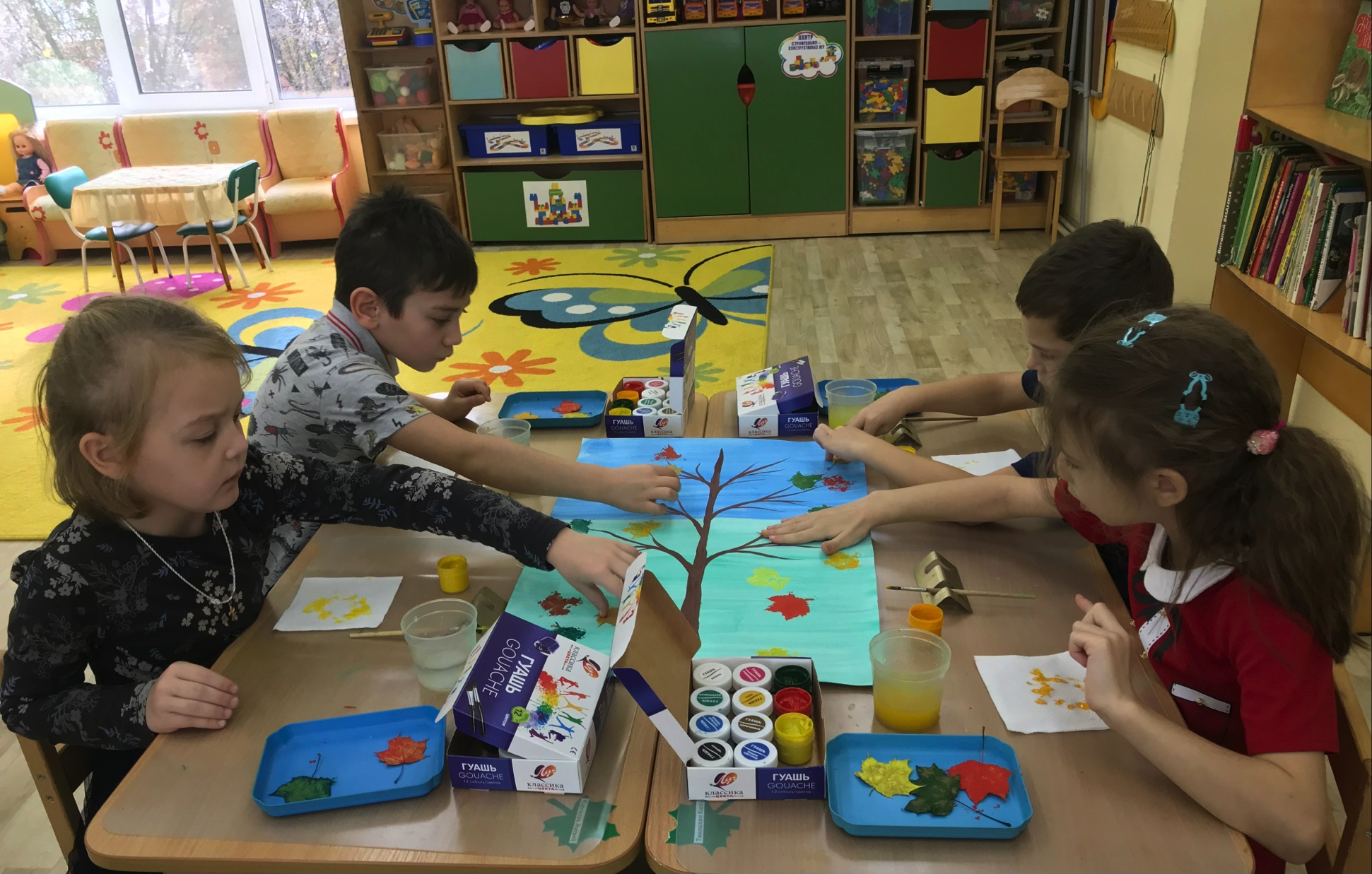 Музыкальная деятельность
Заучивание и исполнение песен: «Падают, падают листья» (музыка Н. Красева, слова М. Ивенсен), «Вот уже и осень» (музыка и слова В. Савельевой);
Танец «Чародей листопад» 
Игра: «Найди свое дерево» (музыка и слова С. Насауленко)
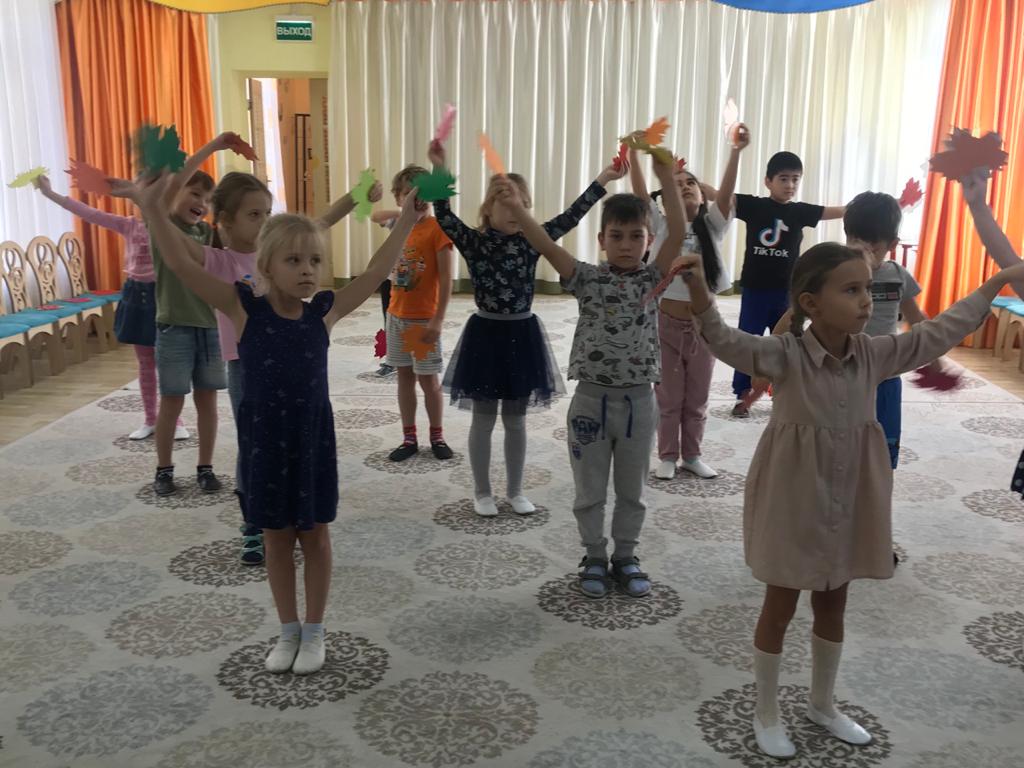 Экспериментально-исследовательская деятельность
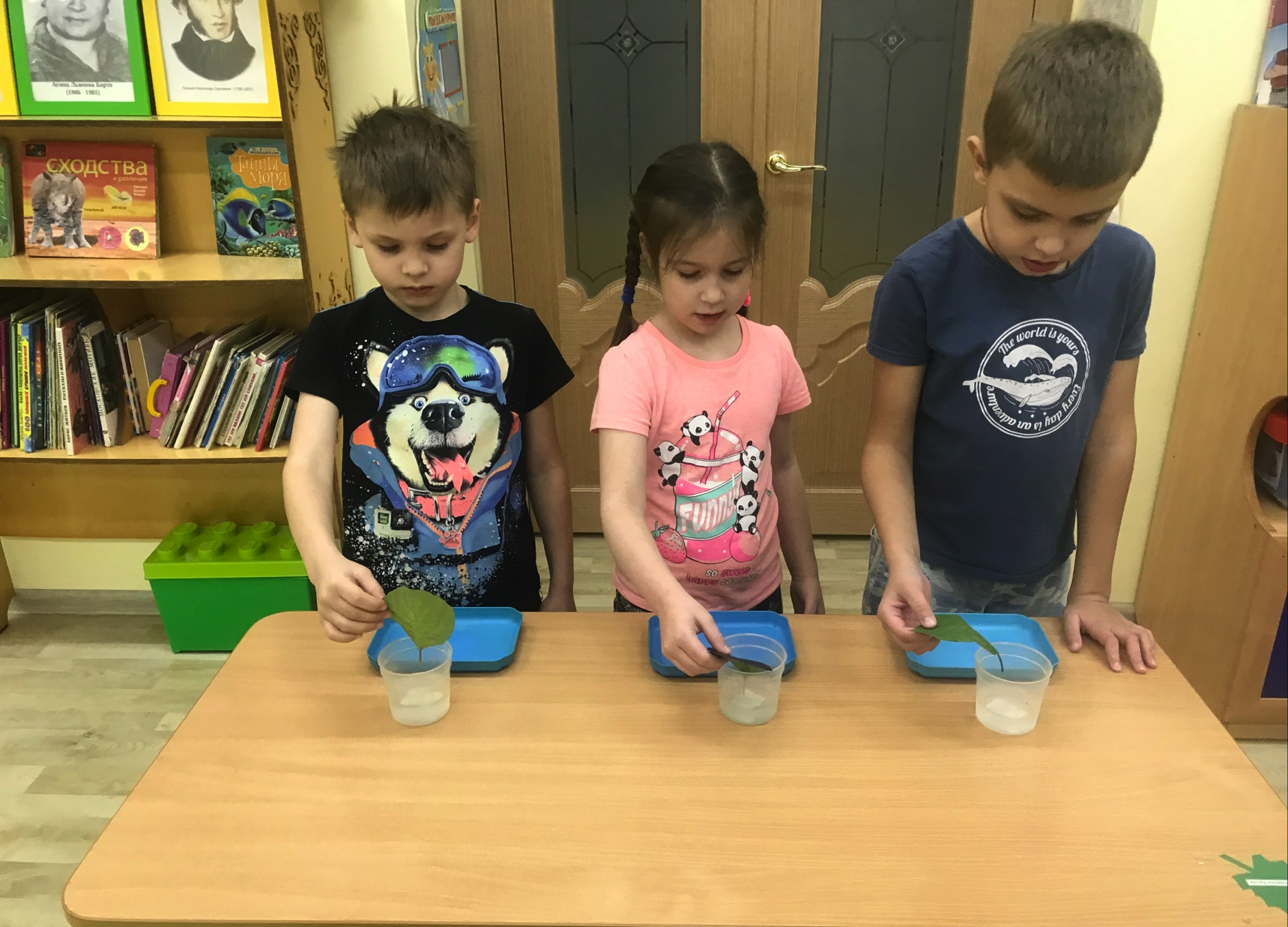 Исследование листа с помощью лупы;
Эксперимент «Как листья опадают»;
Опыты с листьями.
Взаимодействие с родителями
Изготовить гербарий из осенних листьев;
Организовать участие в изготовлении поделок вместе с детьми из осенних листьев;
Провести мастер-класс родителей с детьми по изготовлению цветов из осенних листьев.
Третий этап - заключительный
Аппликация на тему: «Осенний ковер»
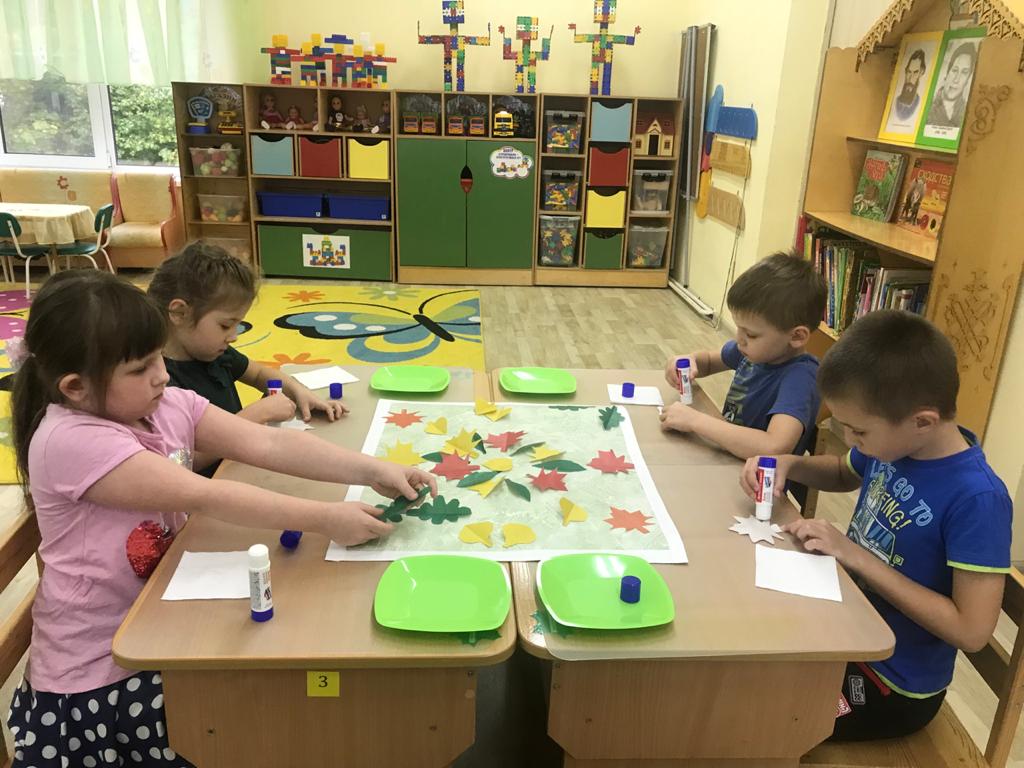 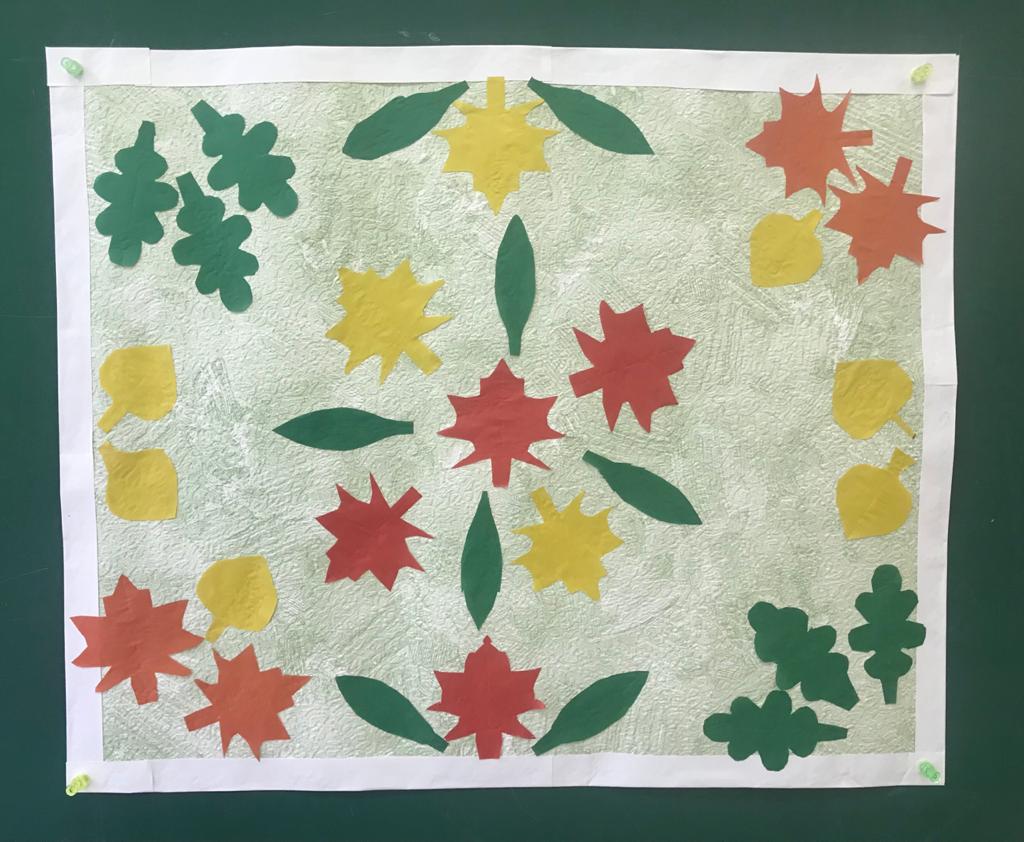 Нетрадиционная техника рисования с использованием сухих листьев 
на тему: «Листопад»
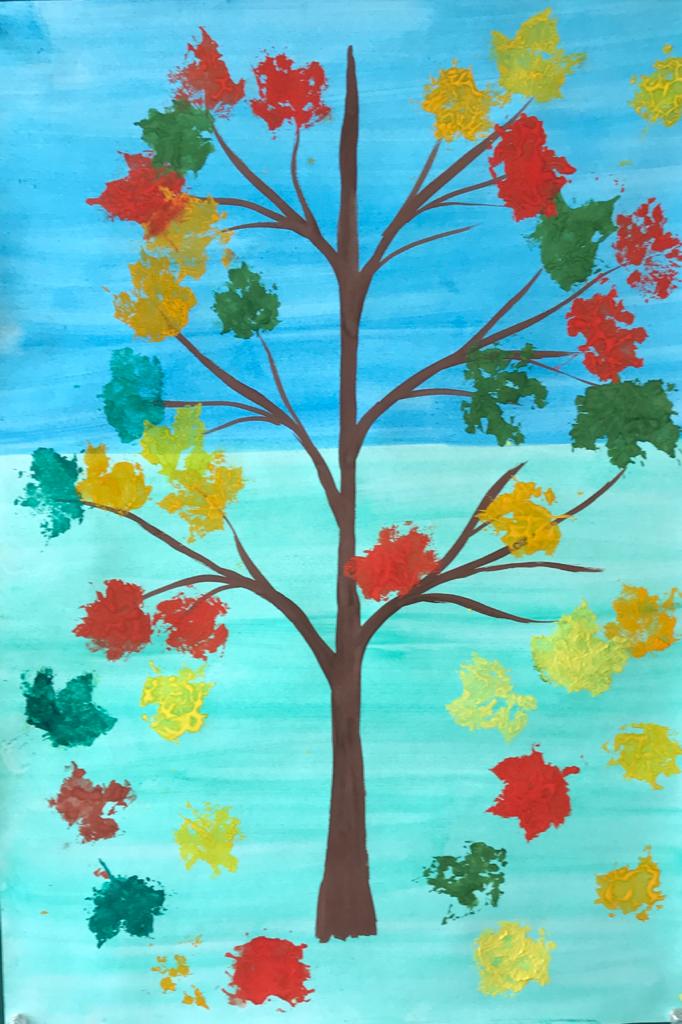 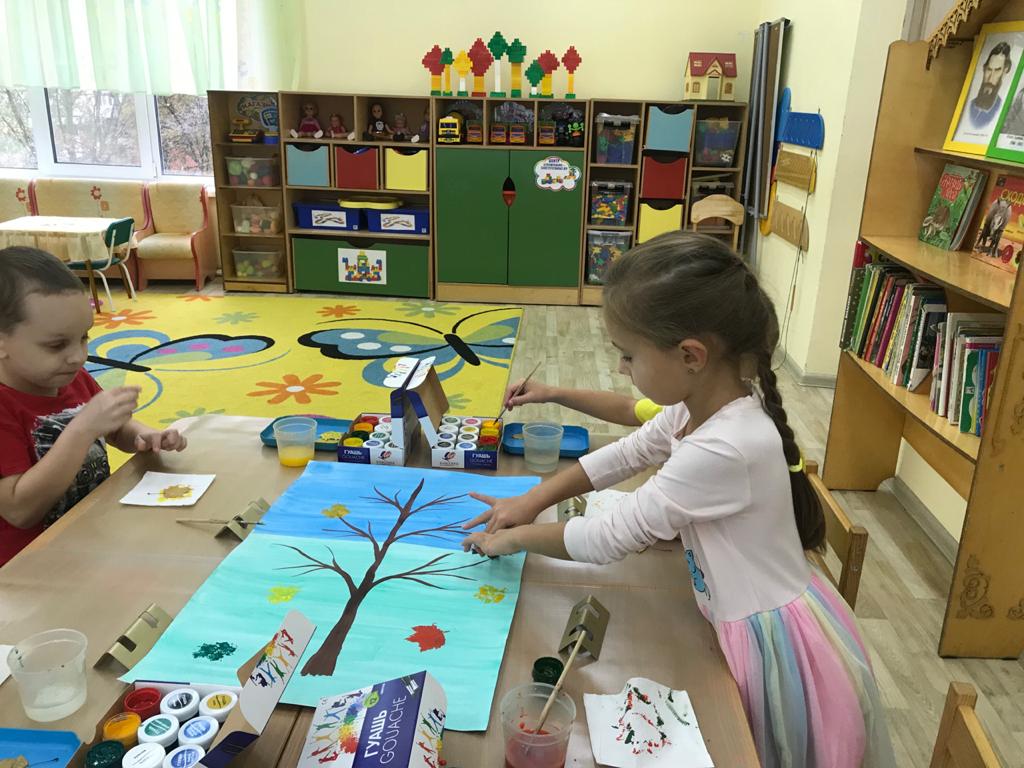 Исследование листа с помощью лупы
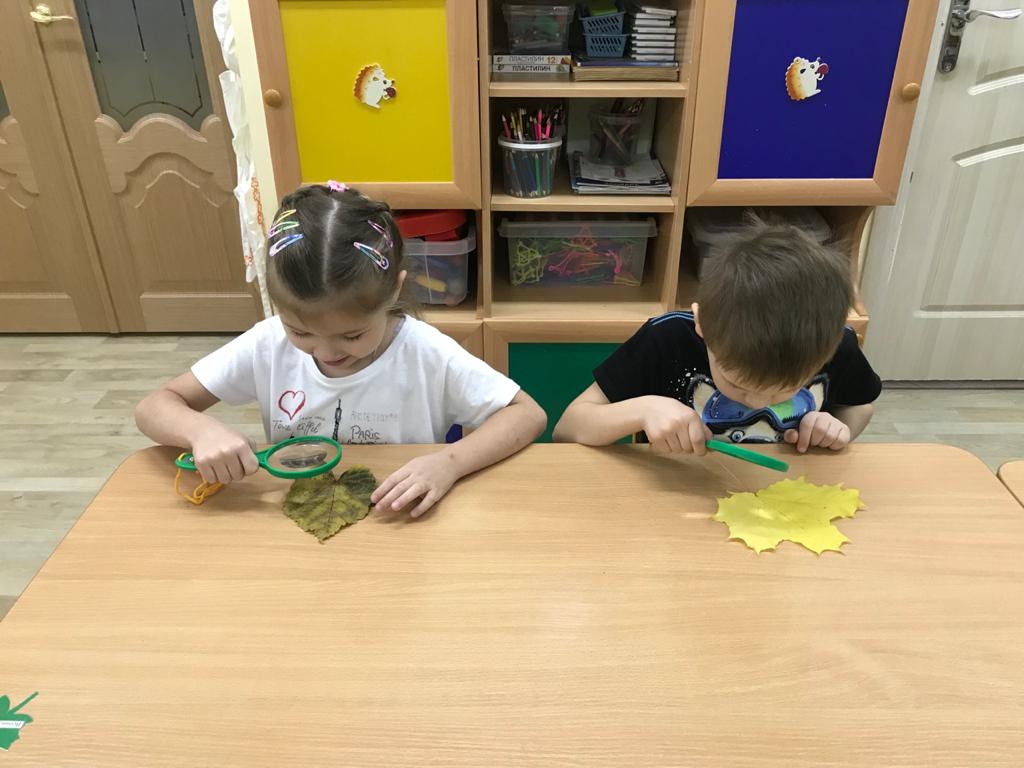 Лист состоит из: черешка, жилок, вершины листовой пластины.
Эксперимент «Как листья опадают»
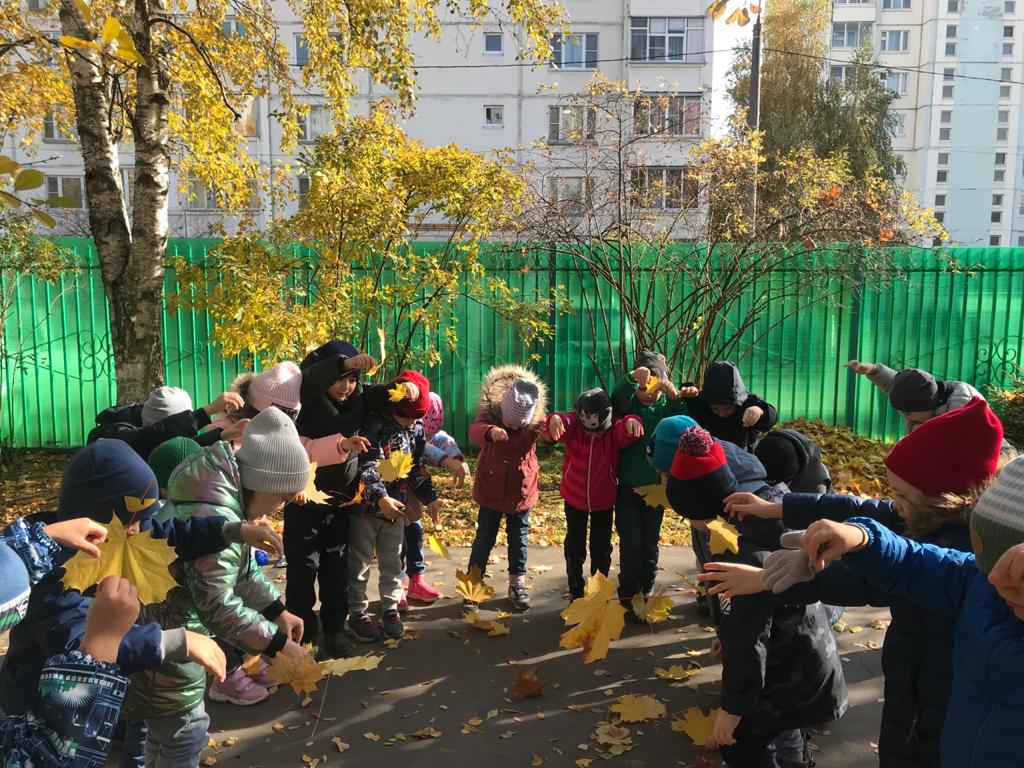 Вывод: крупные листья падают медленнее и почти не кружатся. Маленькие листья падают быстрее и больше кружатся.
Опыты с листьями
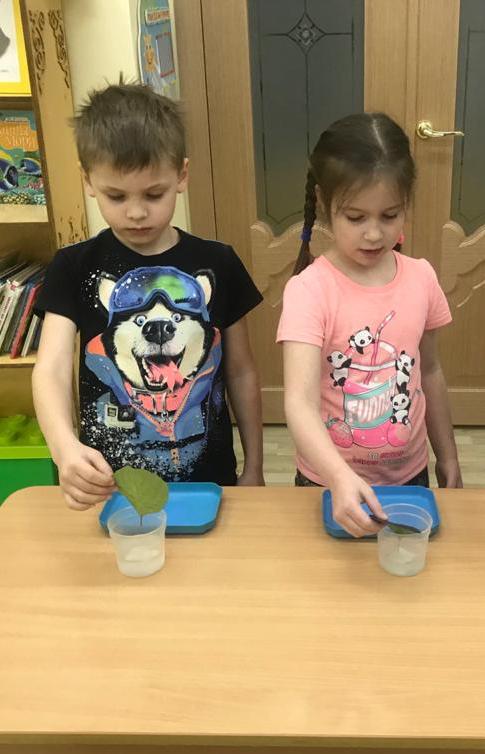 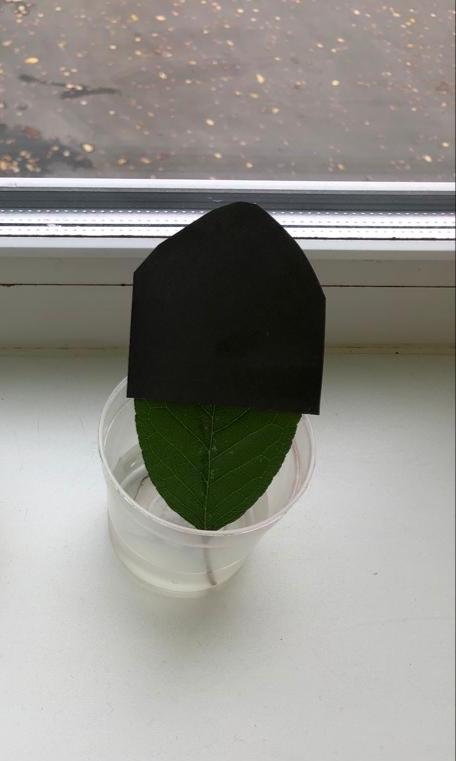 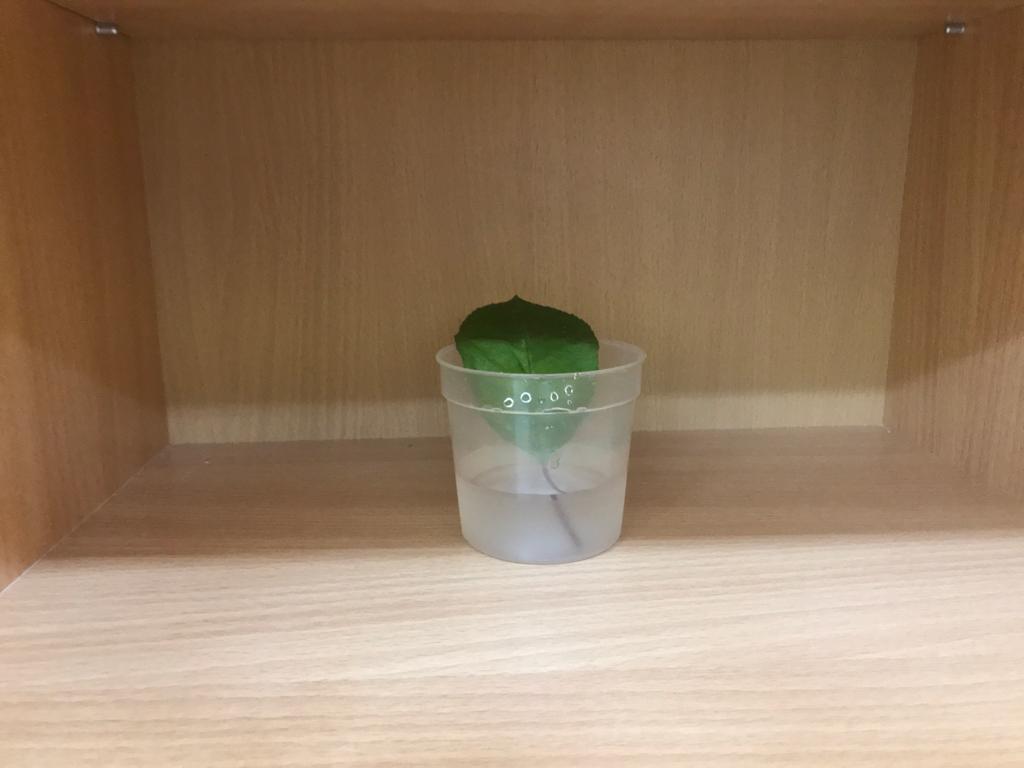 Опыт с листом помещенным в светлое место
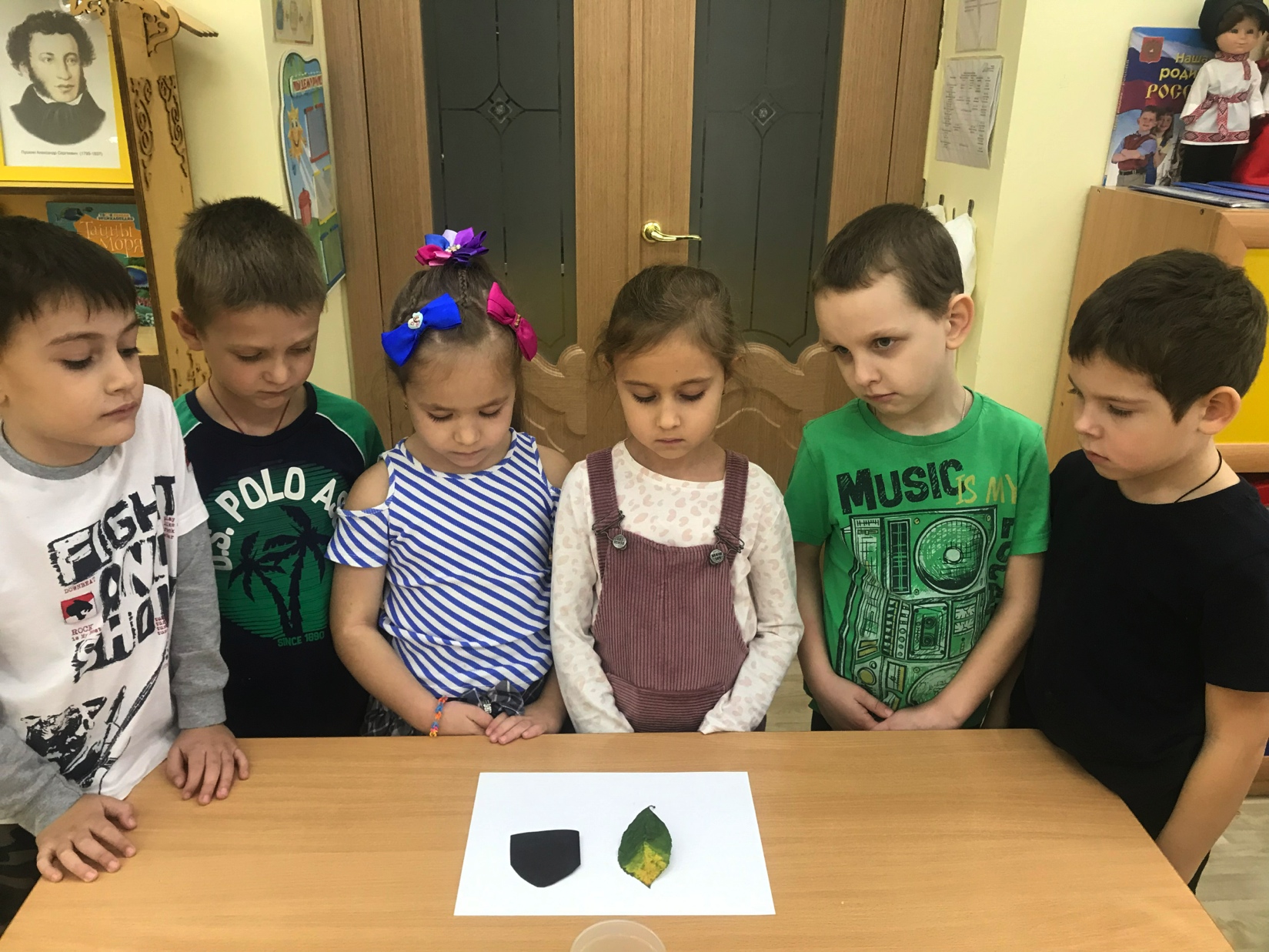 Вывод: Та часть листа, которая была прикрыта черной бумагой, пожелтела первой. Значит хлорофилл распадается быстрее, если лист получает меньше света.
Опыт с листом помещенным в темное место
Вывод: та часть листа, которая находилась в воде, сохранила зеленый цвет, а другая половинка потемнела. Значит в воде намного меньше кислорода чем в воздухе и хлорофилл разрушился медленнее при недостатке кислорода, так как процесс был замедлен.
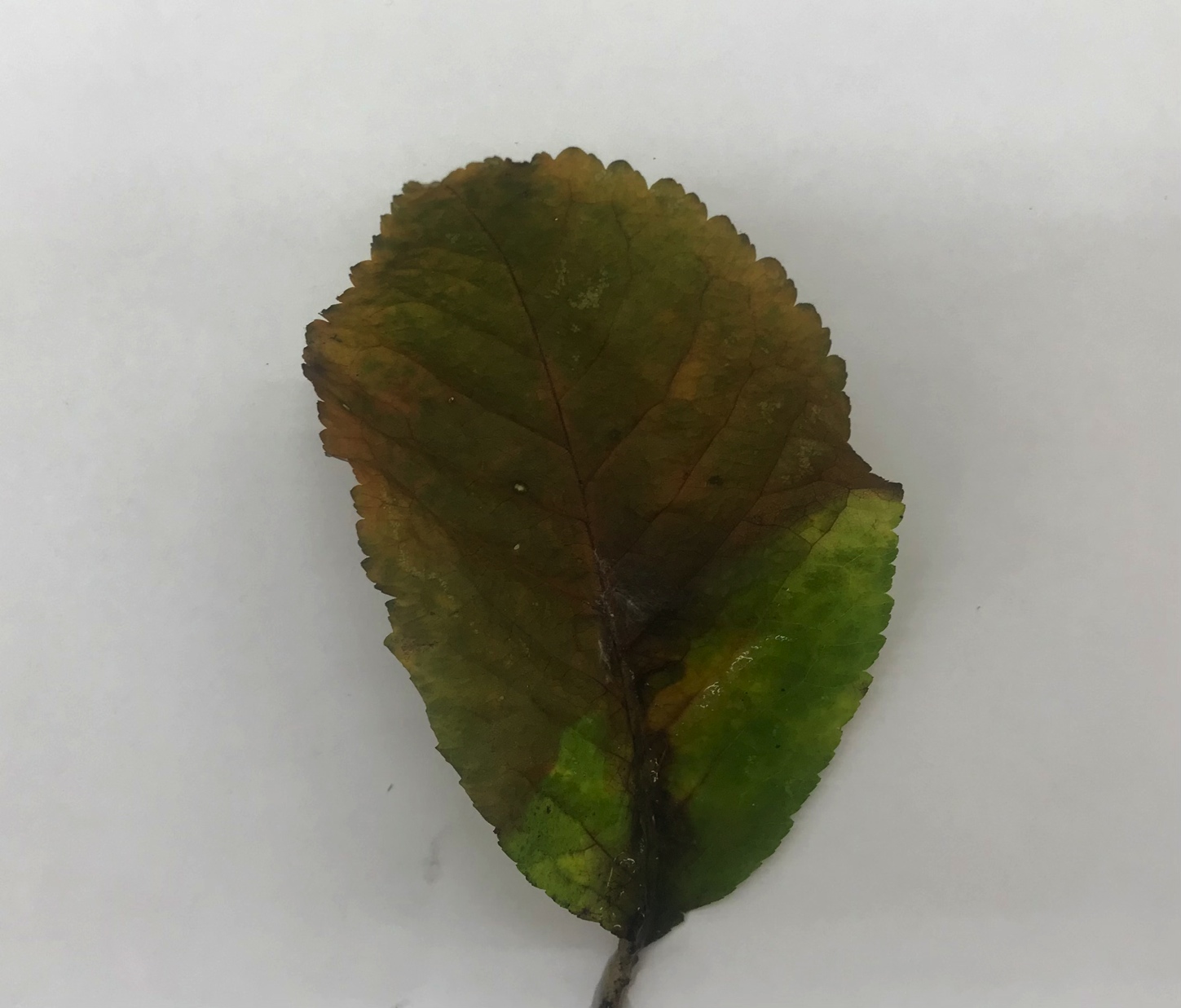 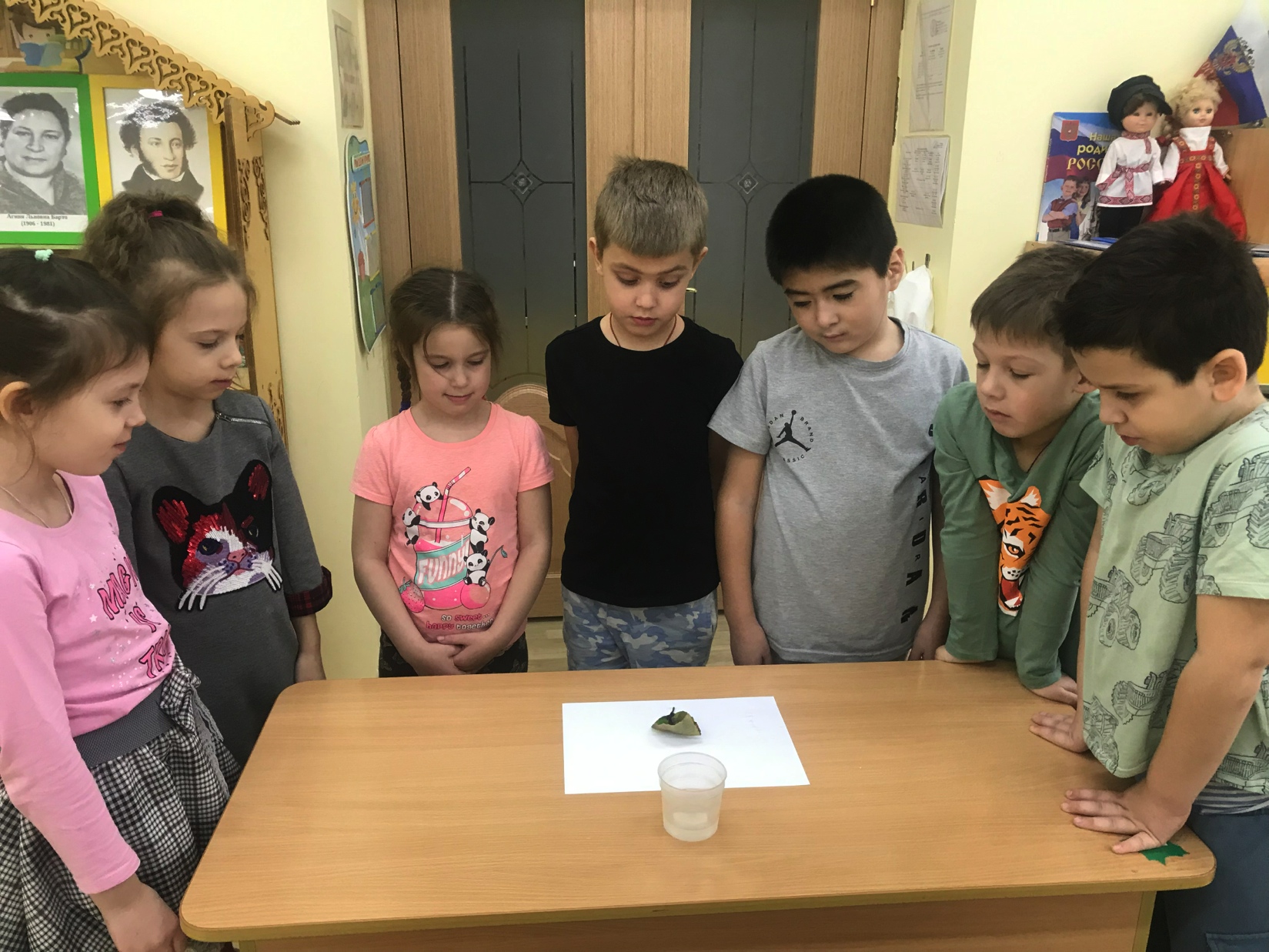 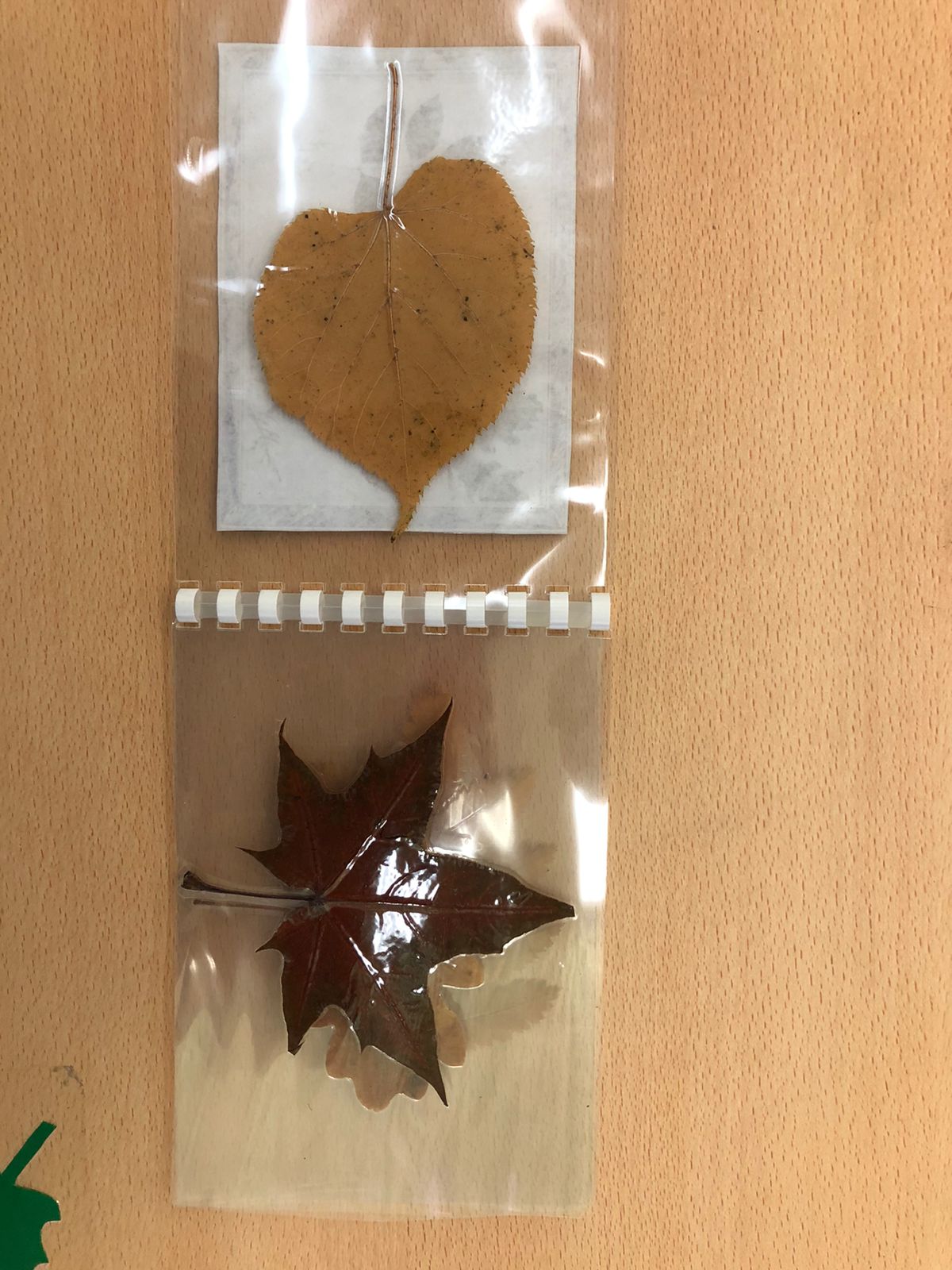 Гербарий из осенних листьев
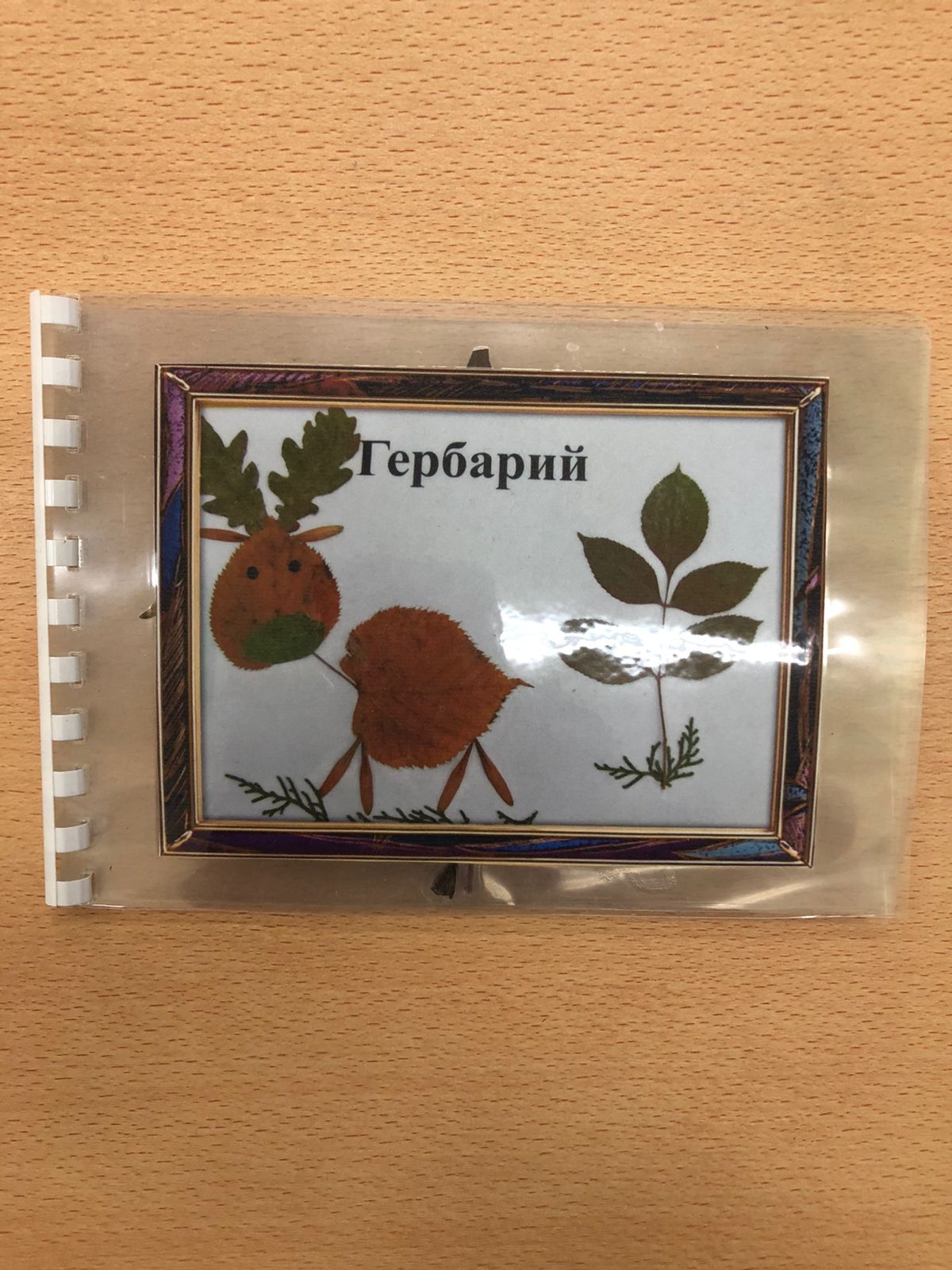 Поделки из осенних листьев
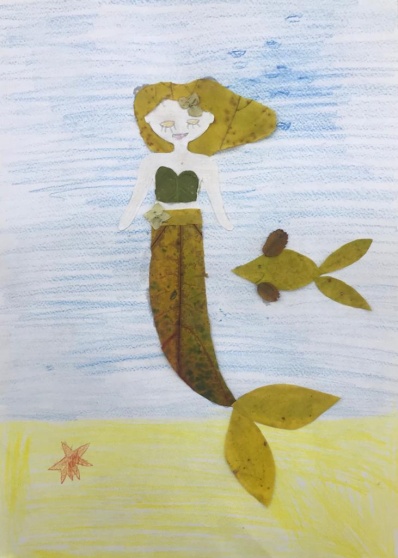 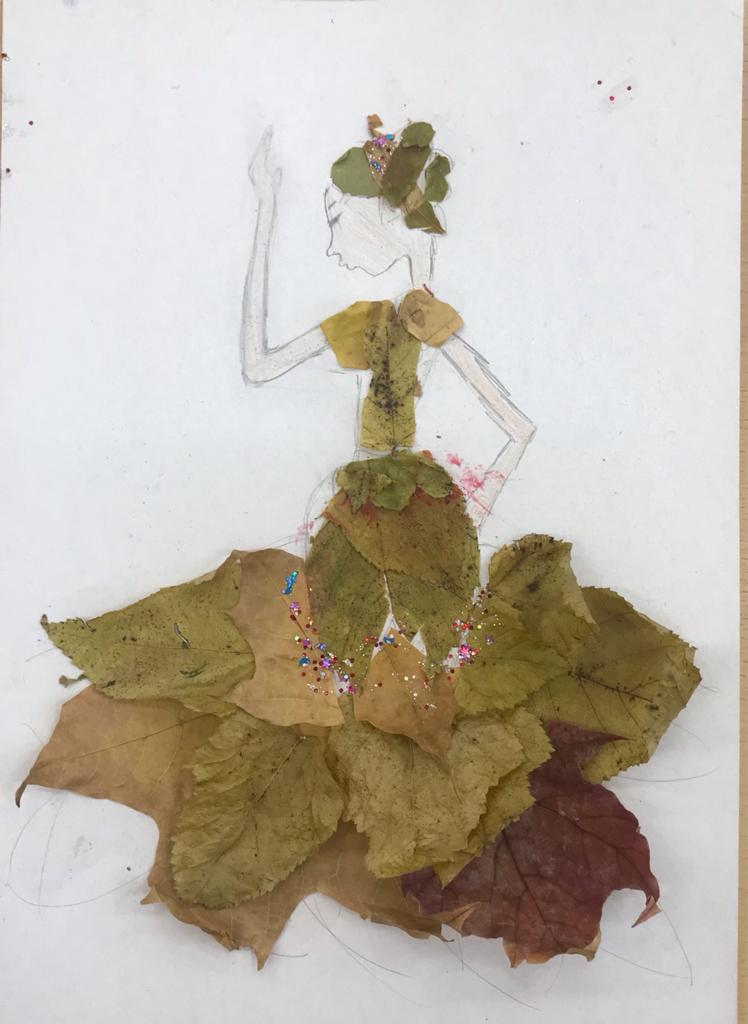 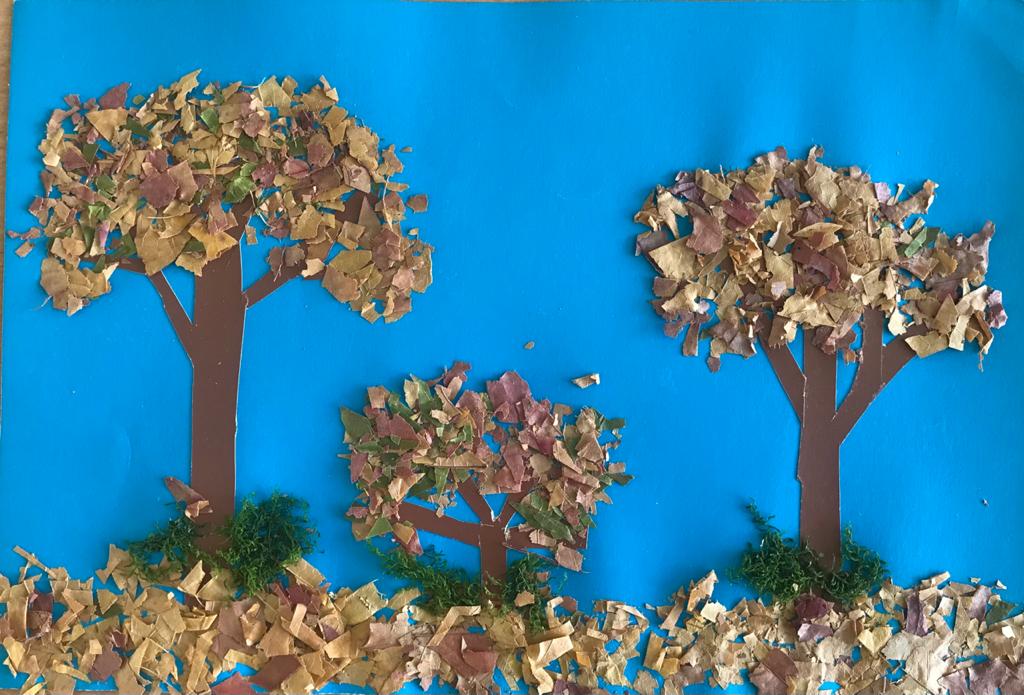 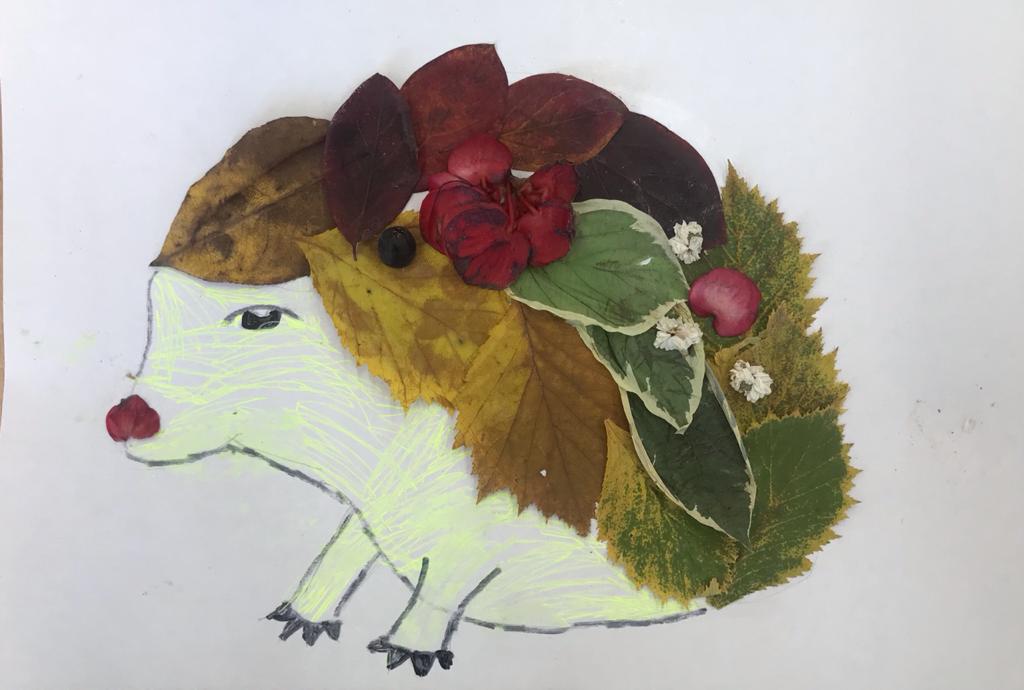 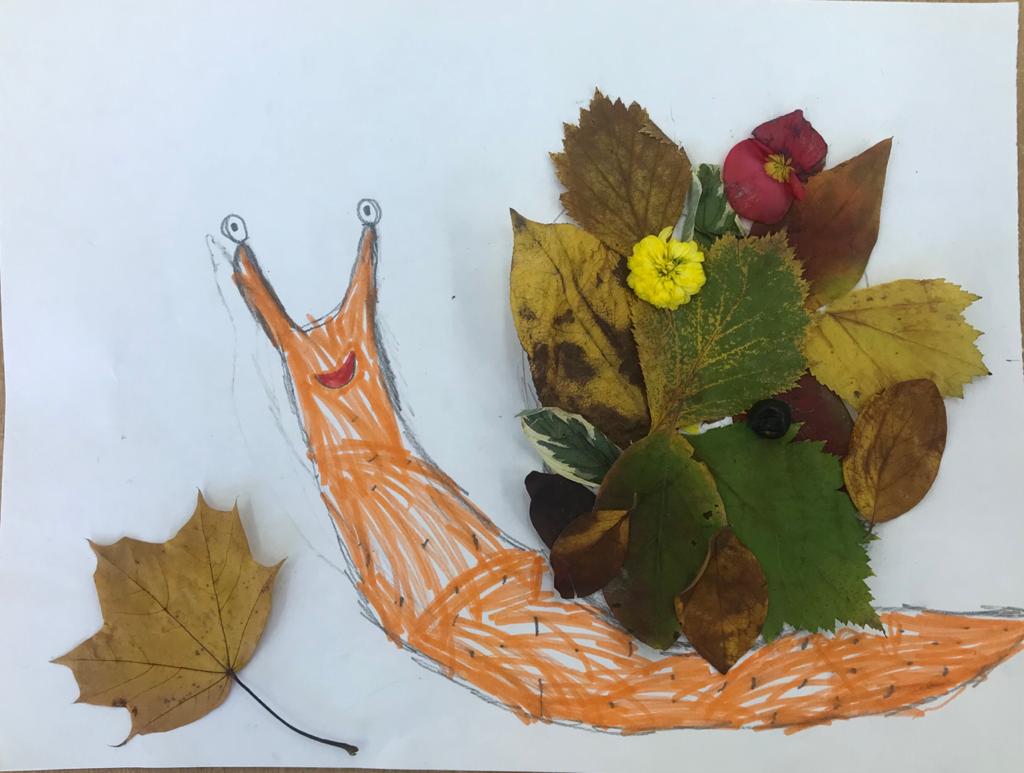 Мастер-класс по изготовлению цветов из осенних листьев
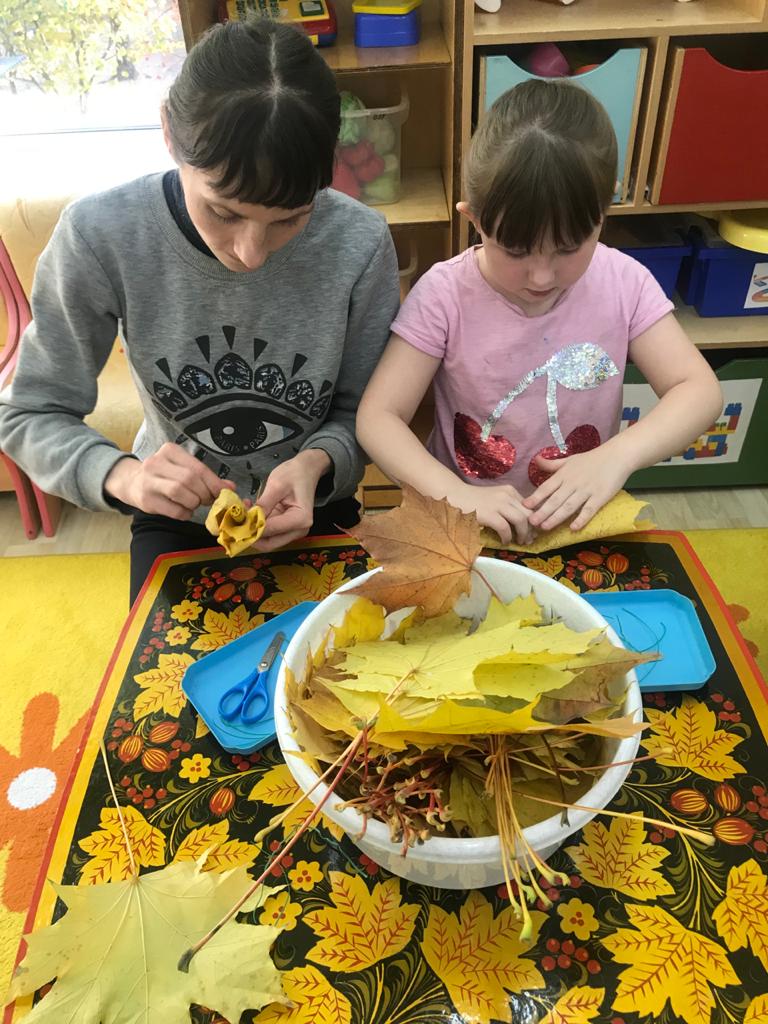 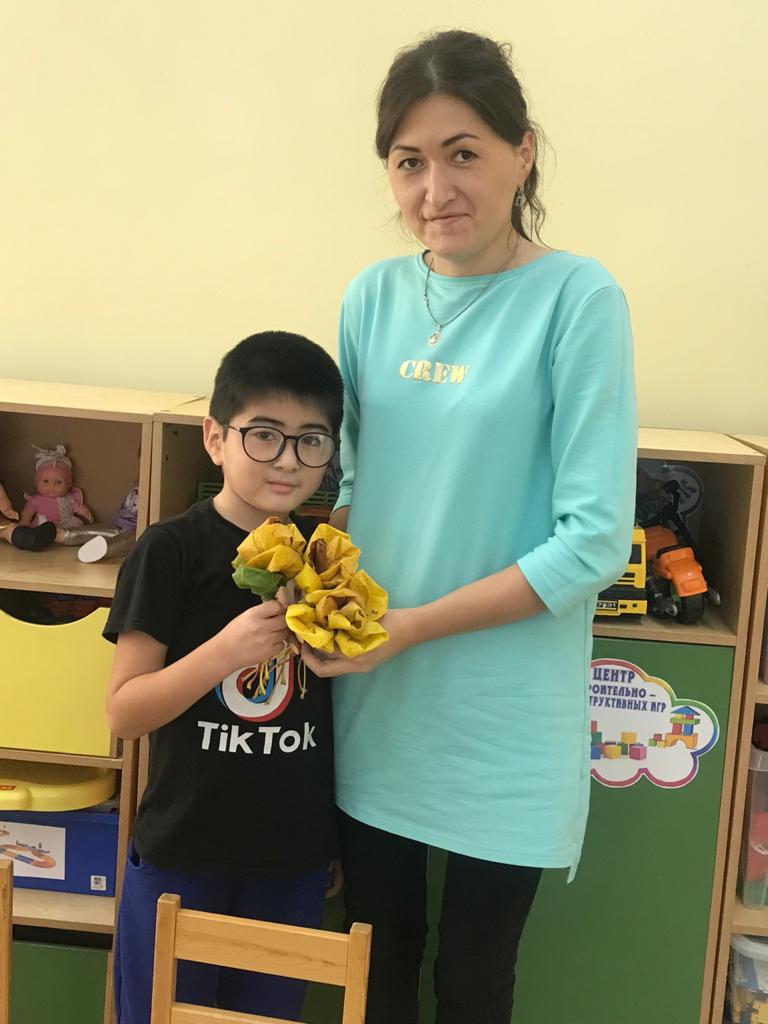 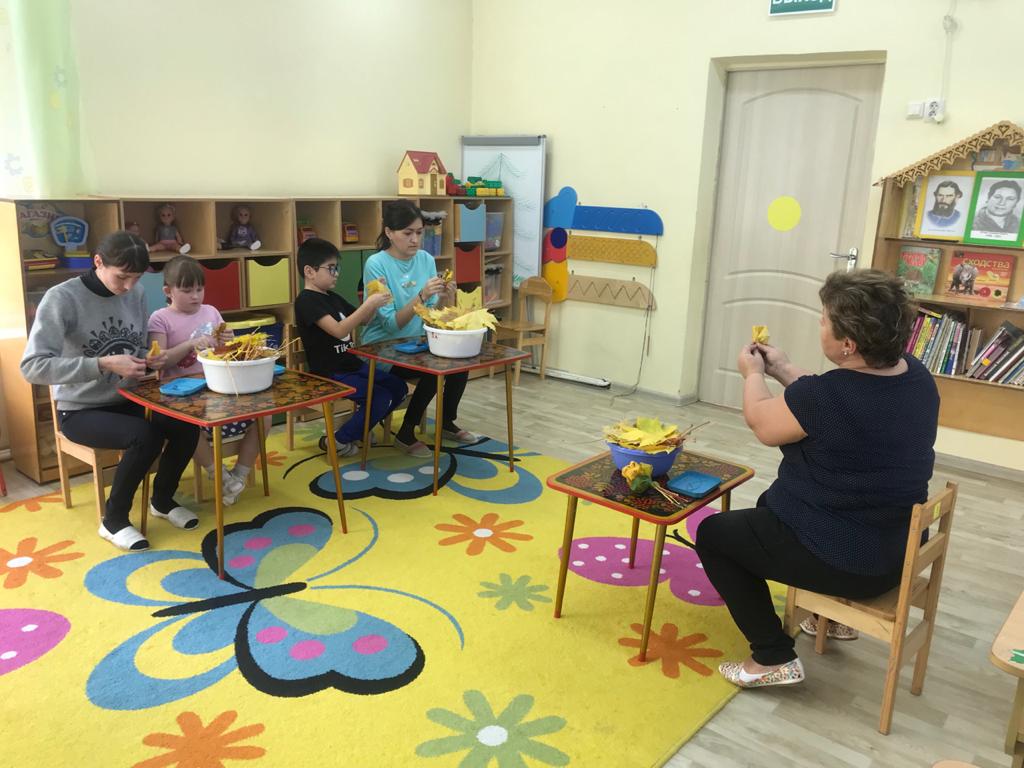 ВЫВОД:
Данный проект повысил уровень знаний у детей о листьях, способствовал расширению и углублению представлений о природе, повышению у них познавательного интереса.